Education and Outreach
Bruce J. MacFadden
Co-PI & Director of Education and Outreach
Curator of Vertebrate Paleontology
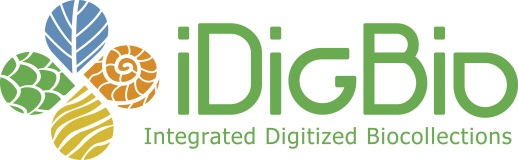 Education & Outreach: Caveat
iDigBio is a collaborative partnership, not a top-down network.
Best case scenario—we would have developed the iDigBio E&O plans, goals, activities, and expected outcomes together from the ground up with partners.
The timing of the ADBC and TCN competitions did not allow immediate engagement of partners.
So, we had to propose E&O activities in a vacuum.
Hope that this Summit goes a long way towards building partnerships and integrating common E&O goals.
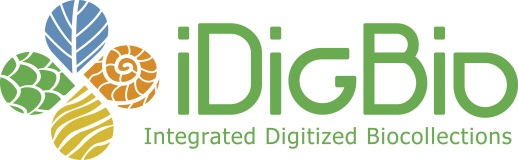 Process of building the iDigBio E&O team
Starting from iDigBio HUB--Prior to this Summit: MacFadden, Dunckel, Beaman, with input and support from Grabon and Bester etc. 
After this Summit: Add TCN representatives interested in E&O
Add representatives from other professional groups and stakeholders not currently associated with TCNs
Add and broaden representation with university students, underrepresented groups, and iDigBio Visiting Scholars to E&O working groups, etc.
As downstream users are engaged, possible representation from formal (K12) and informal science stakeholders and other stakeholders.
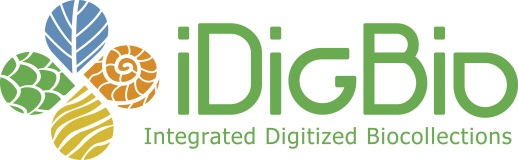 iDigBio E&O proposed framework follows NSFs Broader Impact criteria**
Advance discovery and understanding while promoting teaching, training, and learning
Broaden participation of underrepresented groups
Enhance infrastructure for research and education
Broad dissemination to enhance scientific and technological understanding
Benefits to Society

**http://www.nsf.gov/pubs/2007/nsf07046/nsf07046.jsp
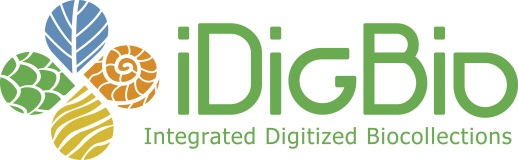 Need to identify target audiences and user groups for E&O
Collection researchers and other professionals
TCNs and other non-federal collections networks
University students and others in community
Government agencies, Policy makers
Industry and business innovation
Downstream users and other stakeholders: K12, 4H, Interest groups and clubs, etc.
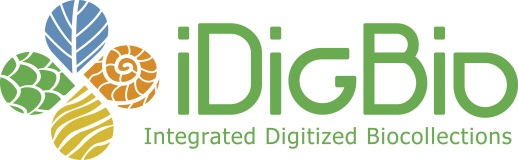 E&O activities: Year 1Progress so far (What we proposed to do)
Collection researchers and other professionals--developed two new opportunities with HUB funding:
iDigBio Visiting Scholars program—to start in 2012; focused on broadening representation of early career professionals
iDigBio Graduate Assistantship in Digitized Collections Research 
Dissemination and visibility to professional community: Talks presented at national meetings and participation in conferences and workshops.
Engaging some downstream users, e.g., fossil clubs in Florida (e.g., talk “Fossils in the Cloud”)
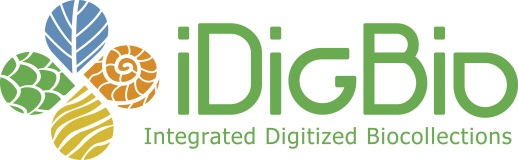 E&O activities: Year 1+: Still want to do
Solicit input and engagement from TCNs and other user groups and target audiences
Sponsor an iDigBio E&O workshop in 2012
Brainstorm and establish community wide priorities and activities for E&O
Develop prioritized list of these activities and possible ways to fund those not accommodated within current iDigBio or TCN budgets
Plan for front-end evaluation and needs assessment of downstream users
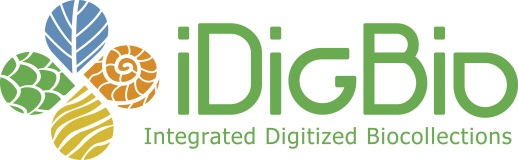 Ideas in HUB proposal, not yet implemented (opportunities)
Graduate seminar in collections digitization
 Undergraduate survey course in collections for the 21st century
?Broader impact training related to digitized natural history collections.
Delivered via e-learning at multiple, networked sites in real time via videoteleconferencing, webinars, and other web-enabled tools.
Looking for partners from TCNs in these and other similar educational opportunities for professional target audiences.
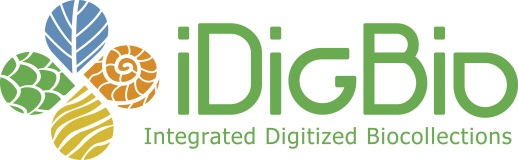 Ideas in HUB proposal, not yet implemented (opportunities), continued
Feature iDigBio on the Explore research exhibit portal at the FLMNH
Develop community-wide travelling exhibits that communicate about iDigBio
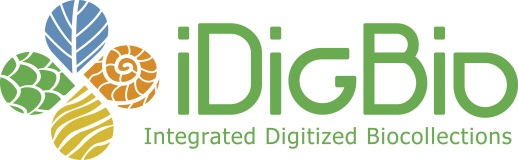 Intended outputs for this Summit related to iDigBio collaborative network for Years 1 & 2
List of participants interested in E&O
Develop a communications network
Develop prioritized ideas about E&O
Identify funding opportunities
Plan the iDigBio-TCN E&O workshop for 2012
Network with other STEM content and learning  organizations and networks
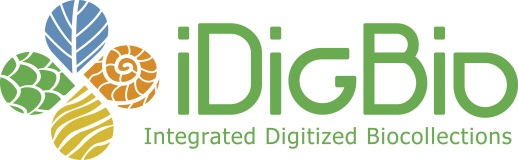 Long-term and Overall benefits to society: How will we know if we are successful?
Indicators such as:
iDigBio is sustained as part of a highly integrated research and educational network.
Evaluation and assessment will determine if our downstream target audiences:
Increasingly engage iDigBio for formal and informal  STEM education
Understand and value iDigBio in 21st century society
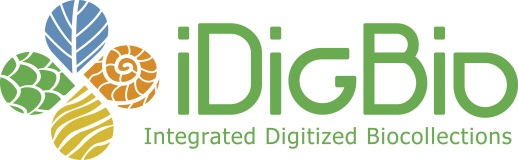